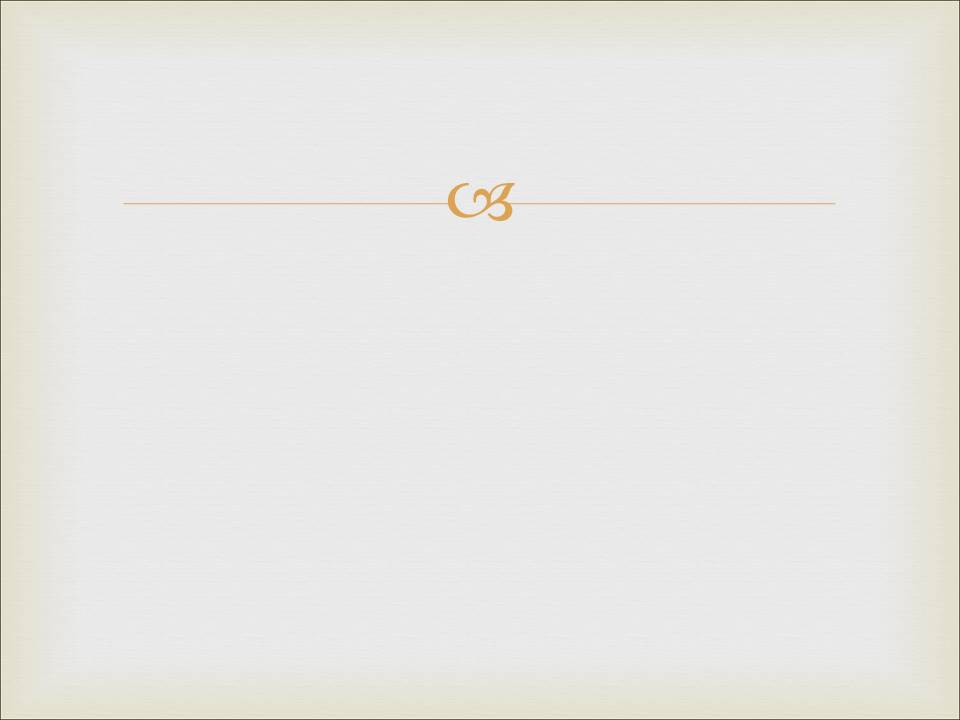 Факты, с которыми необходимо считаться
1. Сломанная римская печать
 
Печать, символизирующая силу и мощь Римской империи, была сломана. Это было страшное преступление, и поисками виновного или виновных занимались все секретные службы Римской империи: если виновного находили, его немедленно распинали ногами вверх. Это была страшная казнь: у преступника внутренности шли горлом. Так что люди боялись даже притронуться к римской печати.
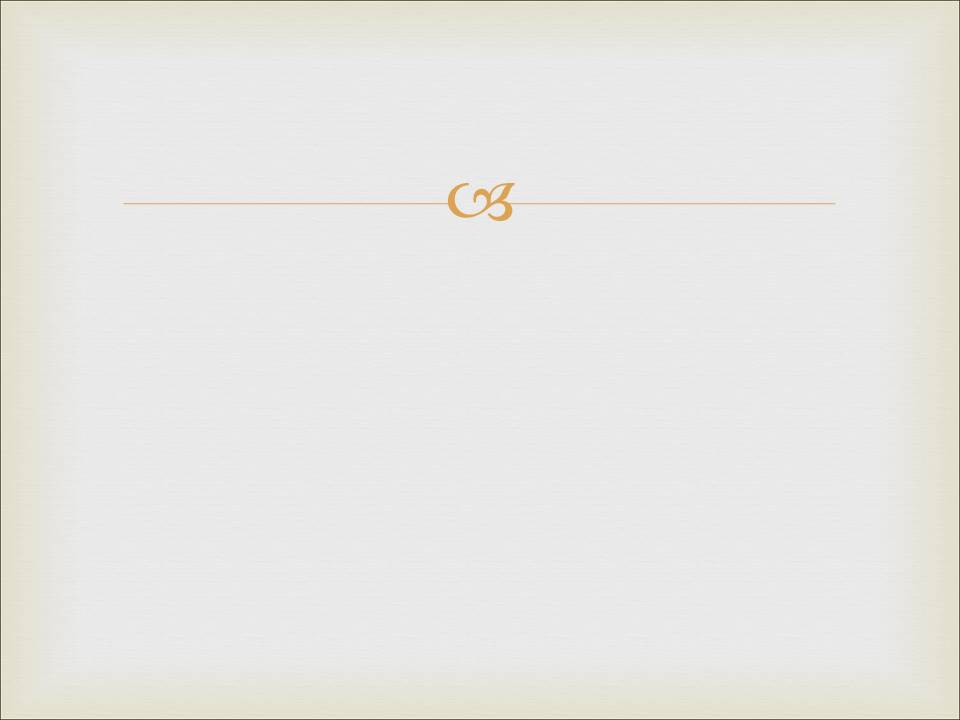 Факты, с которыми необходимо считаться
2. Пустая гробница
 
Сама по себе пустая гробница не является доказательством воскресения, но этому факту должно быть найдено какое-то объяснение. 
Прежде чем обратиться к различным объяснениям, необходимо установить, что гробница действительно была пуста.
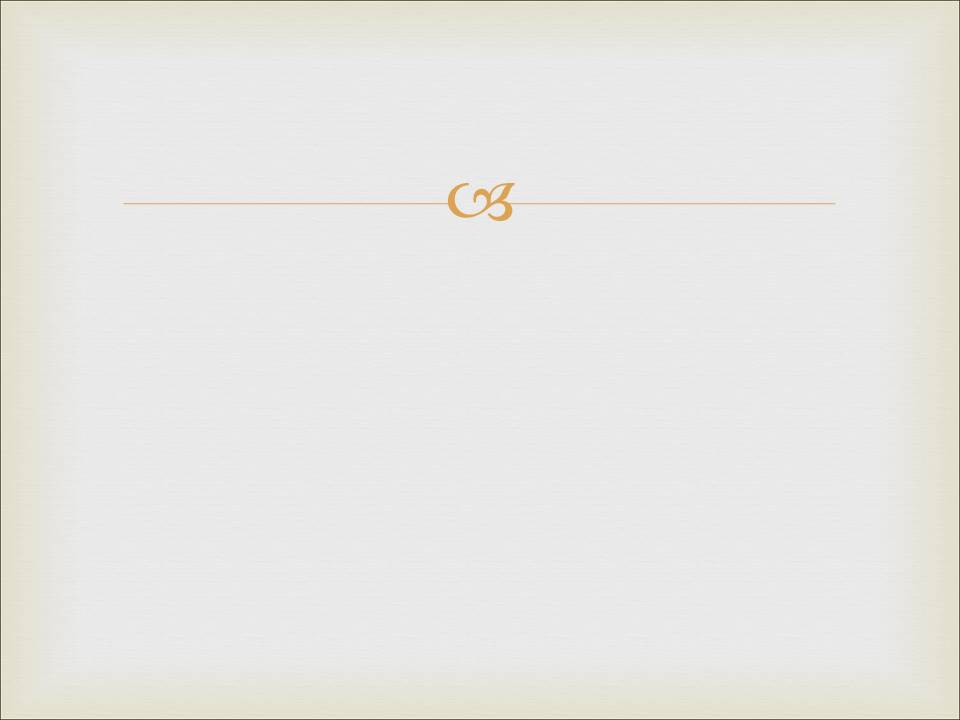 Факты, с которыми необходимо считаться
2. Пустая гробница
 
Свидетели пустой гробницы:
 
Женщины, которые пришли к гробнице.
Апостолы.
Охрана.
Синедрион.
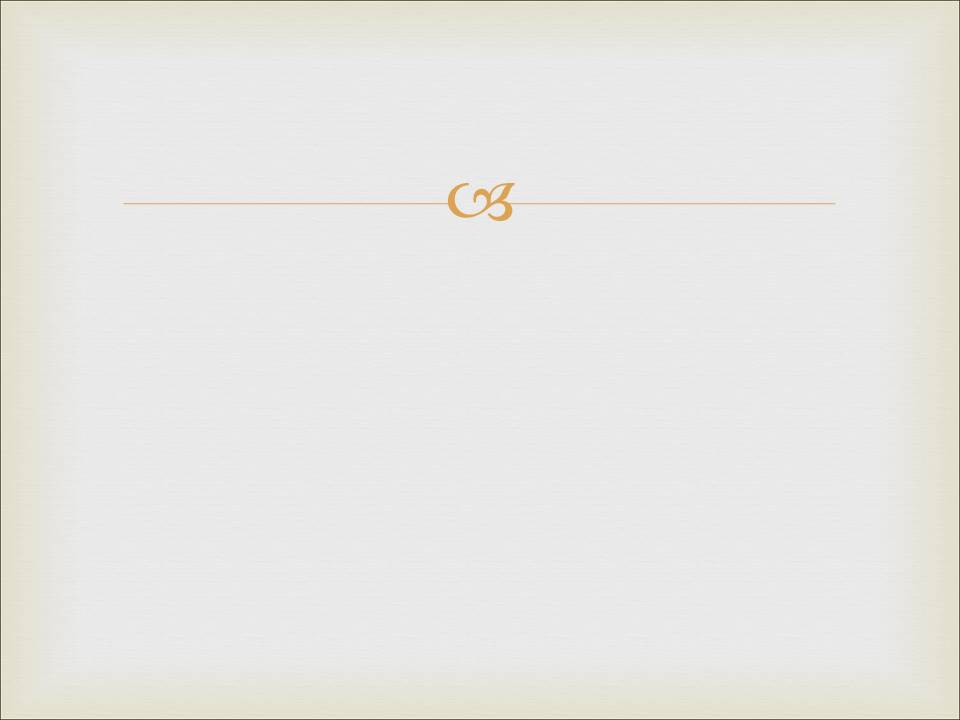 Факты, с которыми необходимо считаться
2. Пустая гробница
 
Во всех четырех Евангелиях описывается четырехкратное подтверждение того, что гробница была пуста. 
В те времена народ еврейский чтил места захоронения пророков и мучеников. Но мы нигде не встречаем свидетельство о том, чтобы подобным образом почиталась гробница Иисуса. Единственное этому объяснение – гробница была пустой, и не было тела, которое следовало бы почитать. Если же это не так, то для того, чтобы покончить с христианской верой, римлянам и иудеям требовалось лишь предъявить мертвое тело Иисуса. Вполне очевидно, что этого они сделать не могли. Следовательно, вопрос не в том, была ли гробница пустой, а как она оказалась пустой.
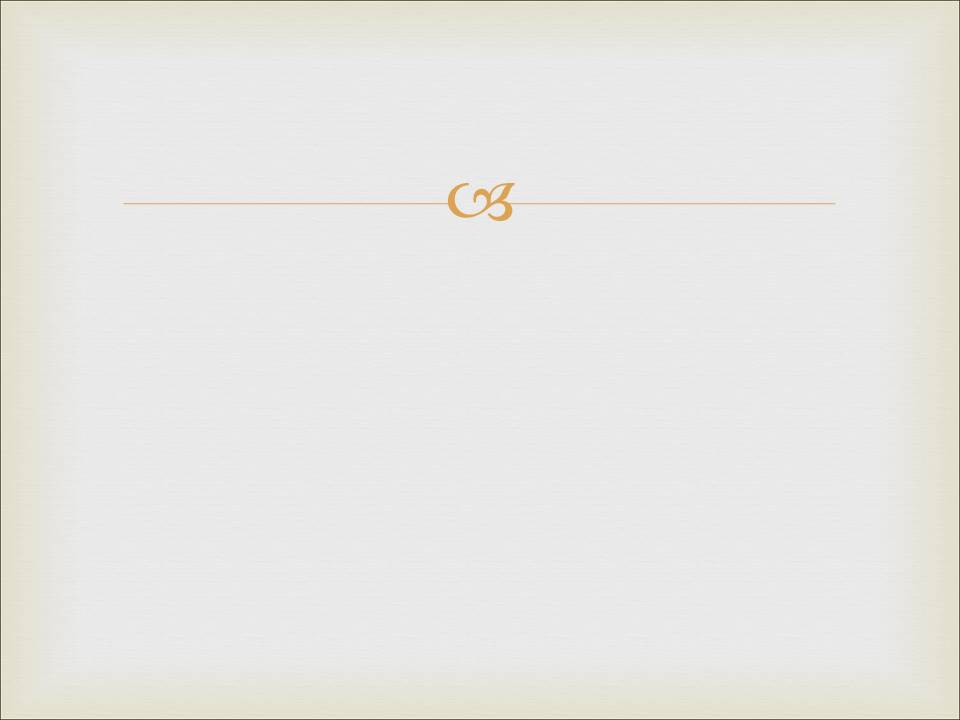 Факты, с которыми необходимо считаться
2. Пустая гробница

Стоит вспомнить, что ученики не уехали ни в Афины, ни в другой город. Они остались свидетельствовать в Иерусалиме. Если бы факт пустой гробницы не был столь очевидным, то они не имели бы успеха. Фарисеи не желали, чтобы это учение развивалось. Для того чтобы прекратить развитие этого учения, им нужно было показать пустую гробницу. Но это было невозможно. Гробница была пуста.
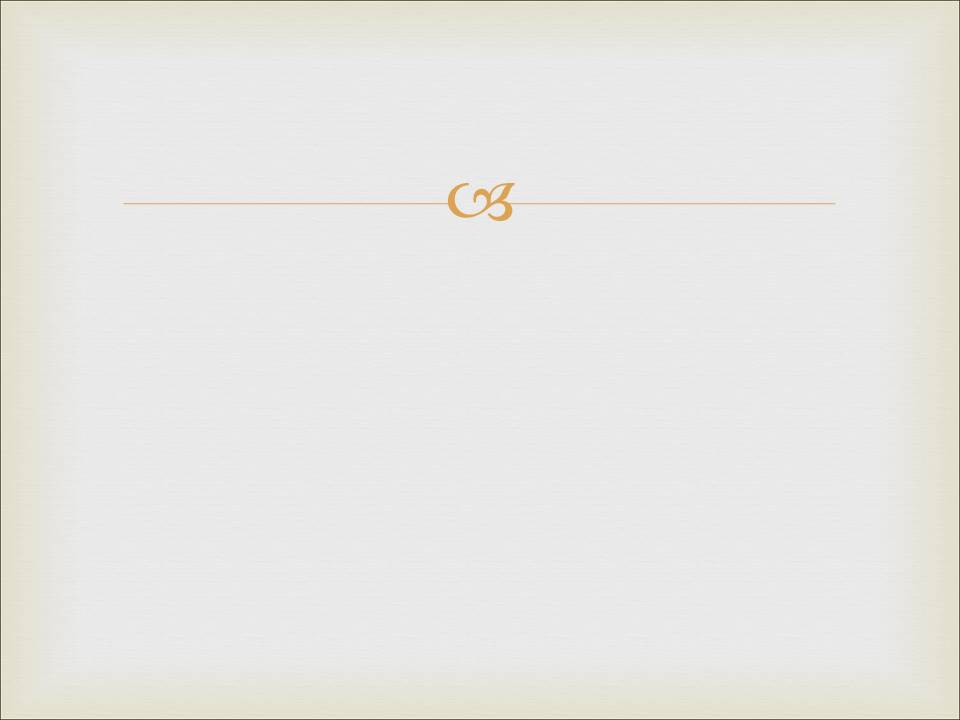 Факты, с которыми необходимо считаться
3. Огромный камень был сдвинут.
 
Этот камень был сдвинут вверх по склону. Это было бы не под силу и 20 мужчинам.
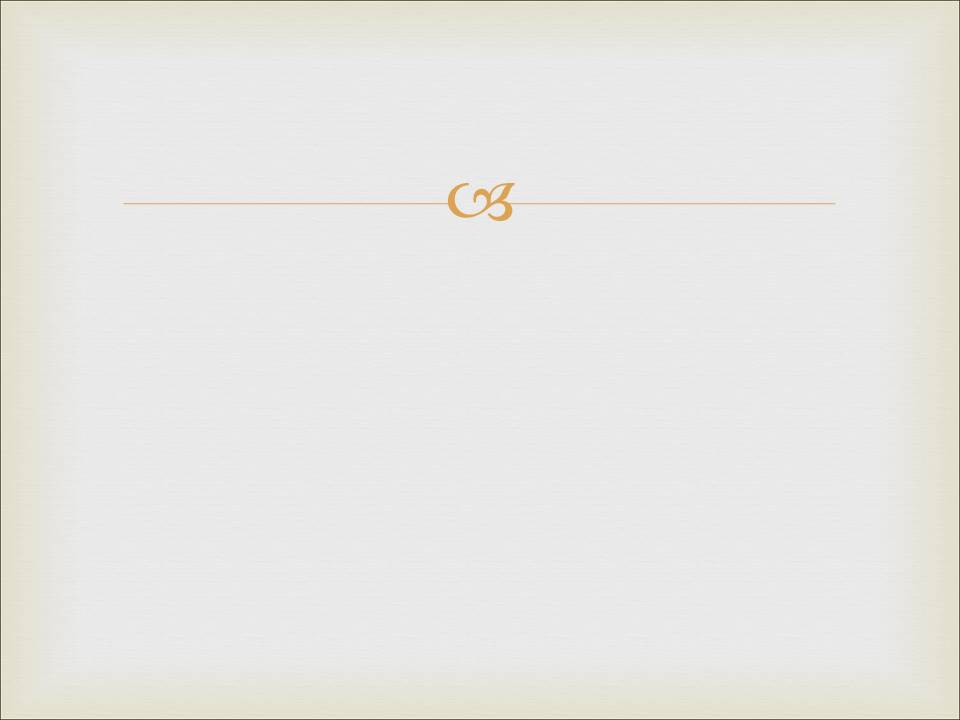 Факты, с которыми необходимо считаться
4. Солдаты бросили свой пост
 
Римская стража сбежала, бросив свой пост. Преступления каравшиеся смертной казнью в римской армии: 
"Переход разведчика в стан врага; дезертирство; потеря или продажа личного оружия; неповиновение в военное время; выход за крепостные стены или вал; организация бунта; отказ охранять офицера; уход со своего поста; попытка уклониться о службы; убийство; рукоприкладство по отношению к старшему по рангу или оскорбление командующего; руководство побегом; уход из ночного дозора; ..." Ко всему прочему можно добавить еще одно – сон на посту. Когда было неясно, кто именно совершил проступок, солдаты тянули жребий, определяя таким образом, кто будет наказан за преступление, совершенное одним из членом отряда.
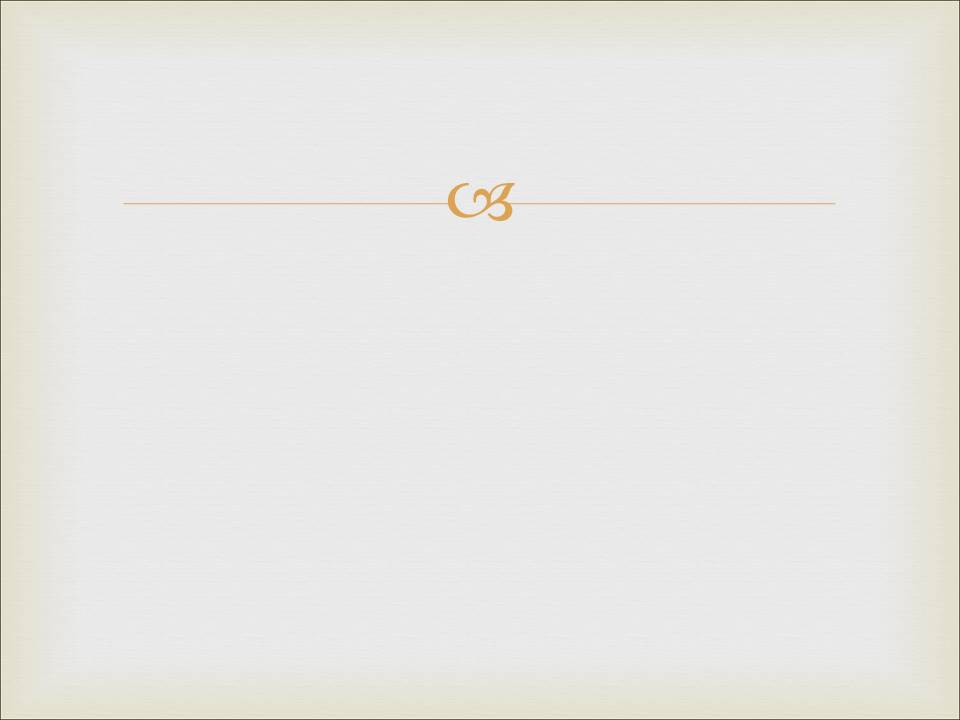 Факты, с которыми необходимо считаться
5. Красноречивый саван
 
В буквальном смысле гробница не была пуста: произошло нечто поразительное и необъяснимое. Когда Иоанн, прибежав вместе с Петром к гробнице, заглянул внутрь, он увидел нечто столь поразительное, что немедленно уверовал. 
На том месте, где еще недавно лежало тело Иисуса Христа, остался только немного помятый саван, сохранявший форму тела. Саван был пуст наподобие пустого кокона. 
Так что первое, что осталось в памяти учеников было не пустая гробница, а пустой саван, сохранявший форму и положение погребенного тела.
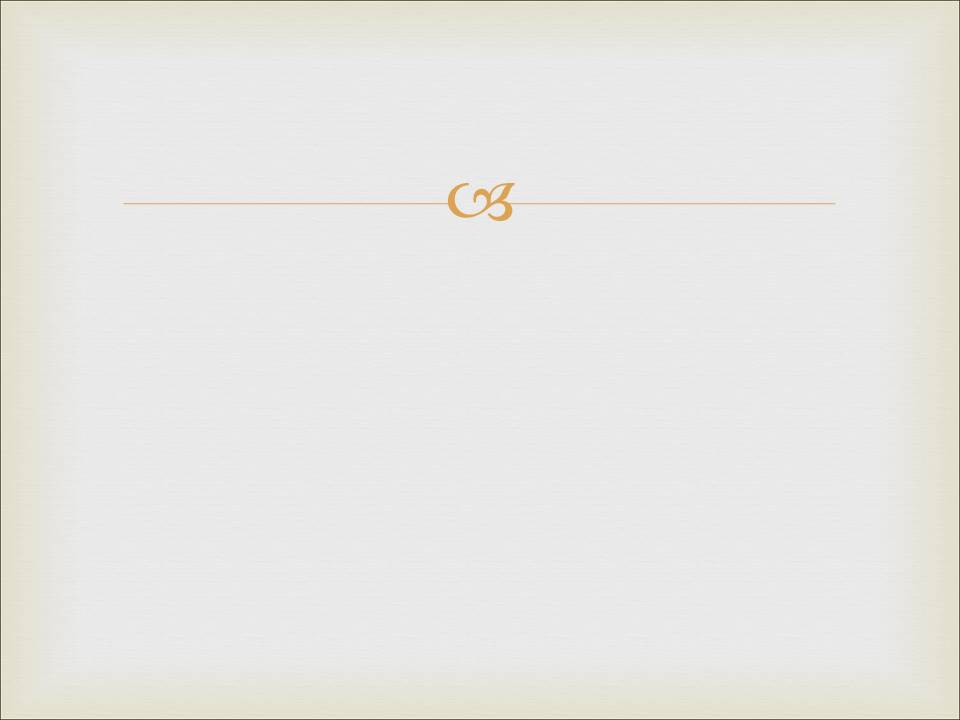 Теории исчезновения тела из гробницыТеория  "Кража":
Ученики украли тело, а затем стали всем рассказывать, что Иисус Христос – Бог, воскресший из мертвых. 
 
            Что вы скажите в опровержение этой теории:

	1.Почему не казнили солдат за то, что проспали?
	2.Почему не казнили учеников за кражу?                                                       
	3.Кто отбросил камень? 
	4.Почему оставили пелены в гробнице?
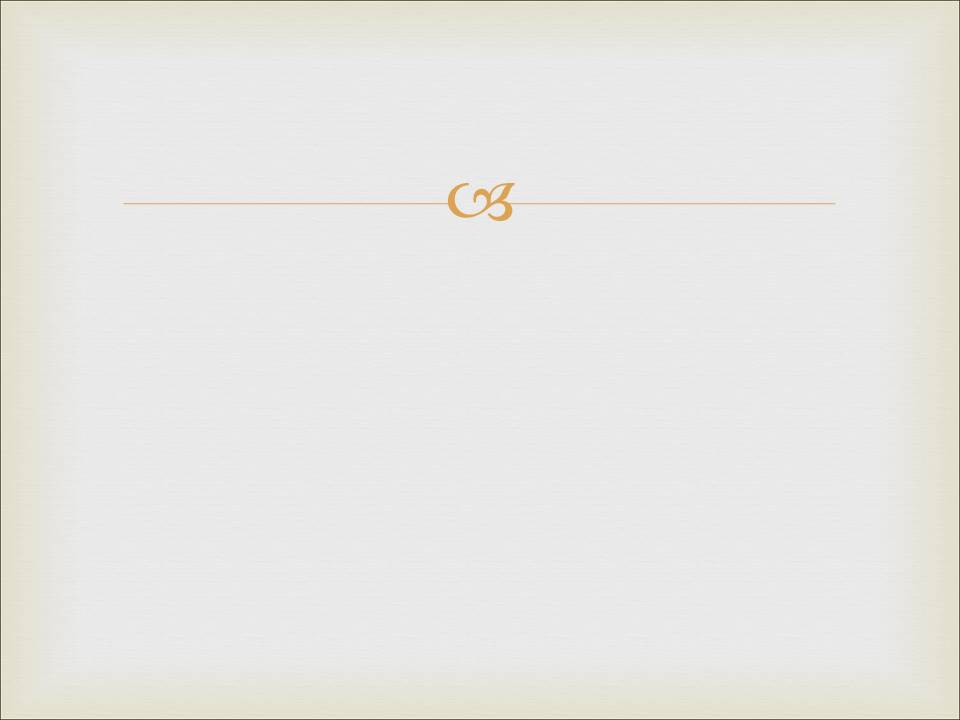 Теория  "Обморок                              (потеря сознания)":
Иисус Христос не умер на кресте, а лишь потерял сознание. Римские воины подумали, что Он мертв, сняли тело с креста, положили в гробницу. От сырости в гробнице "Тело" ожило, и Иисус пришел в сознание. Он отодвинул большой камень, проскользнул незамеченным мимо охранявших пещеру солдат, появился перед Своими учениками как Бог – Победитель, а затем куда-то ушел и умер.
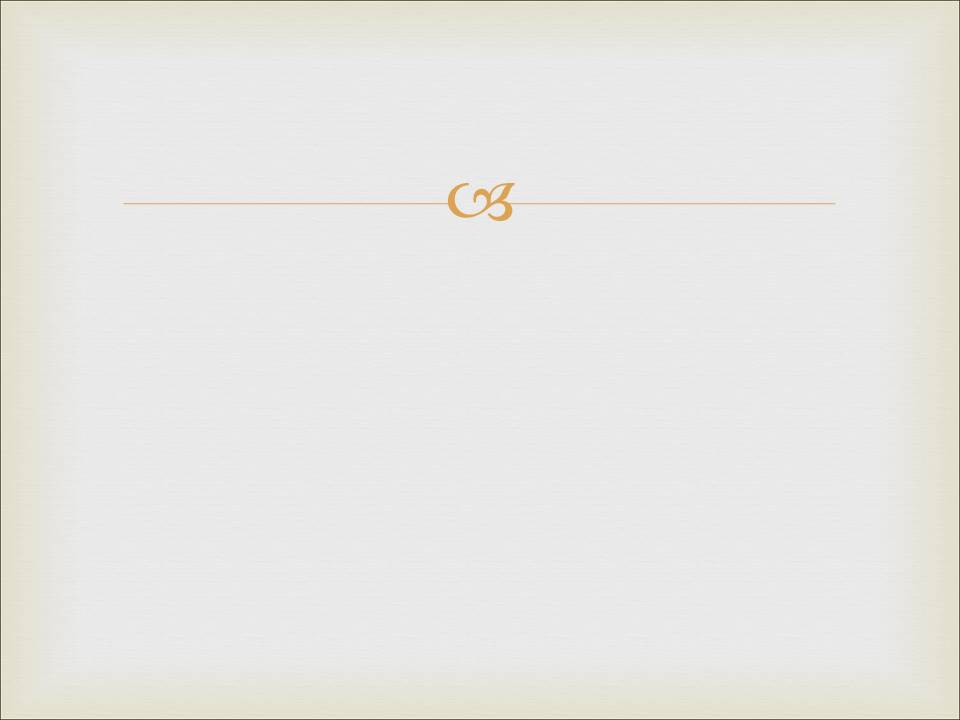 Теория  "Обморок                              (потеря сознания)":
Что вы скажите в опровержение этой теории:

	1. Солдаты не могли ошибиться в том,   
               мертв ли Иисус или нет.
	2. Как тогда Иисус освободился от 
               похоронных одежд?
	3. Как тогда Иисус вышел из гробницы?                                                         
	4. Как прошел мимо солдат?
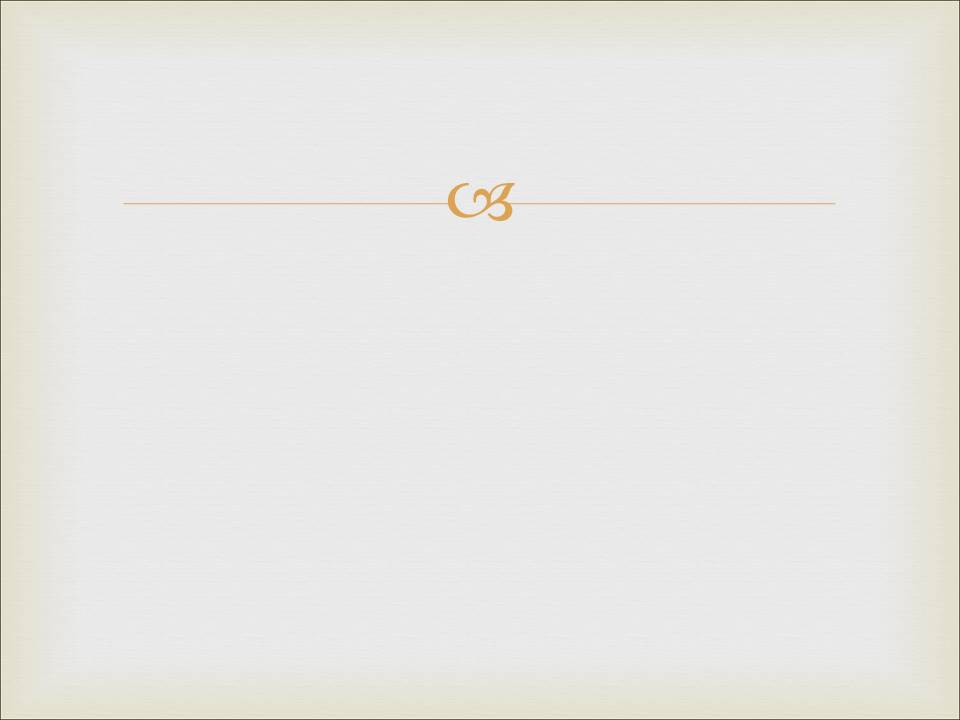 Теория "Галлюцинация (видение)":
Ученики сильно хотели, чтобы их учитель был с ними. Они не могли поверить, что Он действительно покинул их. Через достаточный промежуток ожидания – 3 дня – им показалось, что Иисус действительно воскрес. 
                Что вы скажите в опровержение этой теории:

	1. Если это были галлюцинации (видения), то кто  
                  отвалил камень от входа в гробницу?
	2. Почему тогда бежали солдаты?                                                                  
	3. Почему тогда гробница была действительно пуста?
	4. Одинаковые галлюцинации не происходят у многих 
                  людей одновременно.
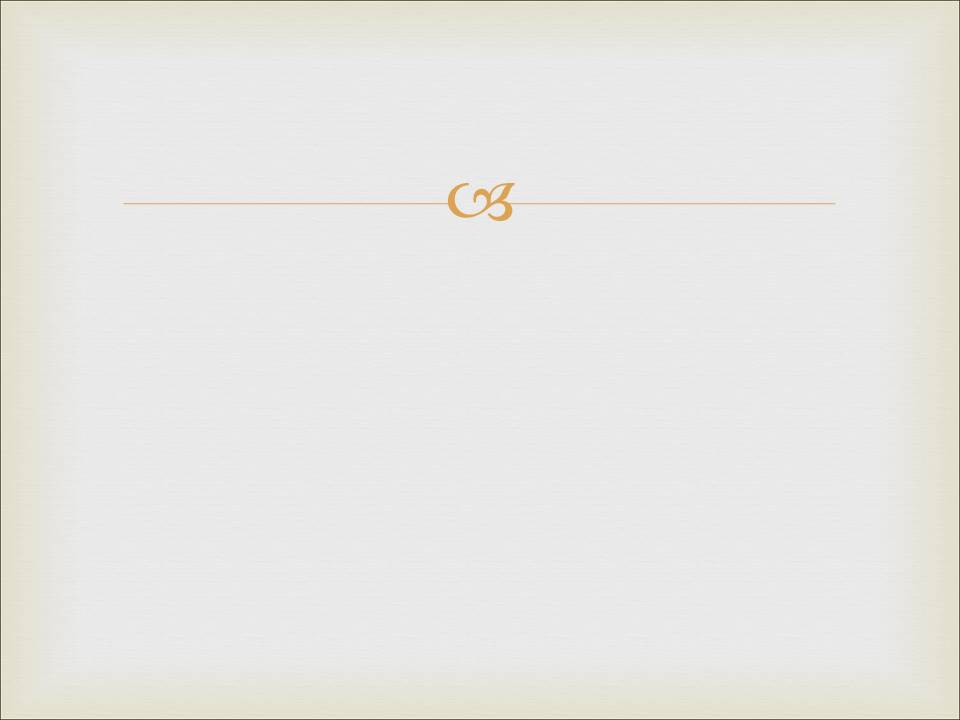 Теория "Не та гробница":
Женщины, пришедшие к гробу, посетили не ту могилу, где лежало тело Христа. Это была совершенно другая гробница, которая была пустой. 
 
             Что вы скажите в опровержение этой теории:

1. Что все пришли к другой гробнице: ученики, женщины, первосвященники, солдаты, ангелы и Никодим (владелец гробницы)?
2. Почему в той гробнице были похоронные одежды?                                 
3. Почему первосвященники не показали настоящую гробницу ученикам, что бы опровергнут их проповедь?
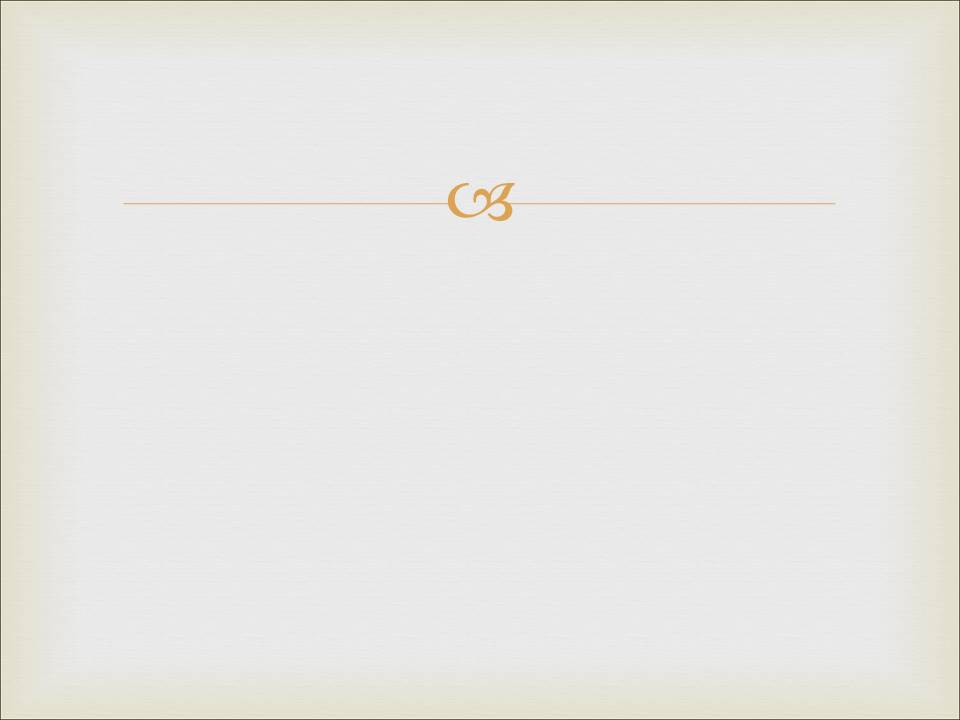 Так что же случилось на самом деле?
Иисус Христос воскрес!
 
Иисус Христос – Бог который победил смерть и грех посредством Своей смерти и воскресения. Воскресение Иисуса Христа – доказательство Его победы.
 
Реальность телесного воскресения Христа является одним из наиболее хорошо подтвержденных событий всех времен. Следующие факты представляют нам серьезные и неопровержимые свидетельства:
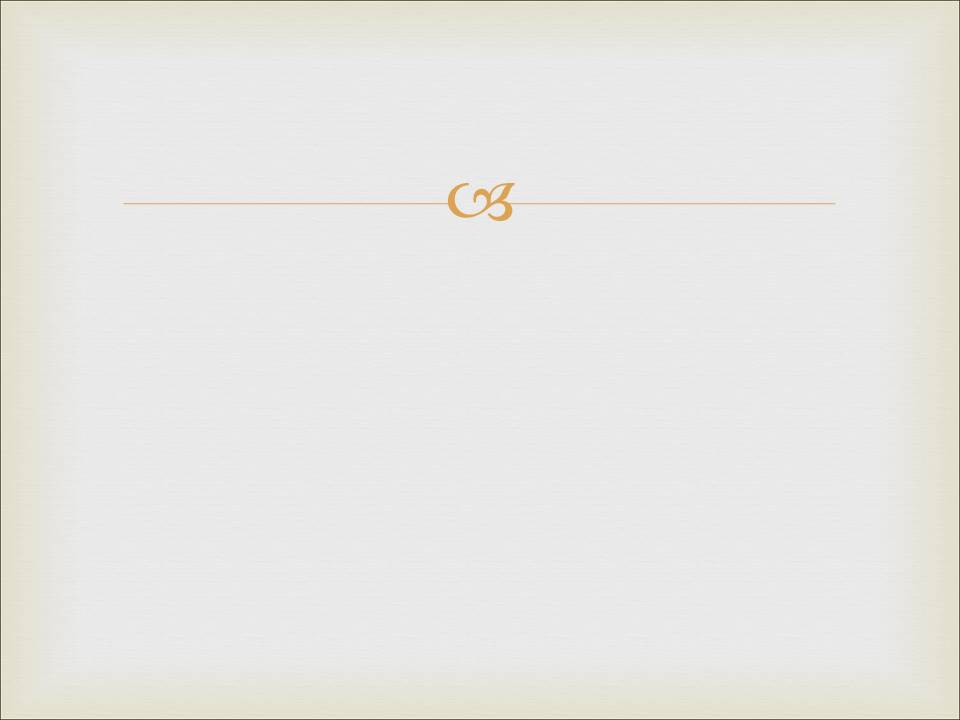 Прямые доказательства воскресения – свидетельства очевидцев
Явления Иисуса Христа после воскресения из мертвых все же представляют собой один из важнейших факторов, укрепляющих нашу веру в воскресение. Ни одна теологическая доктрина не настаивает на том, на чем настаивает доктрина о воскресении. 
 
Воскресение Иисуса стало неожиданностью для Его учеников несмотря на то, что Он неоднократно предсказывал это событие. Если бы составители Евангелий писали заведомый обман и пытались предать своему повествованию максимально правдоподобное звучание, то им никогда не пришла бы в голову идея сообщить о том, что первыми у гробницы оказались женщины, потому что еврейские законы не принимали свидетельства женщин.